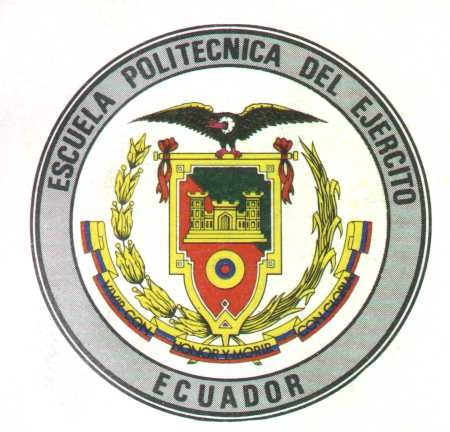 ESTUDIO ECONÓMICO FINANCIERO PARA RECONSTRUCCIÓN DE LA HACIENDA “SAN ANTONIO”, UBICADA EN LA PARROQUIA DE RUMIPAMBA
DIRECTOR:
ECON. JAIME PÉREZ
CODIRECTOR:
ECON. EDILBERTO MENESES
ALUMNA:
TANIA SUNTAXI
ANÁLISIS DEL ENTORNO DE LA PARROQUIA RUMIPAMBA.
Fuerzas Económicas
 Economía Nacional
 Economía de la Parroquia
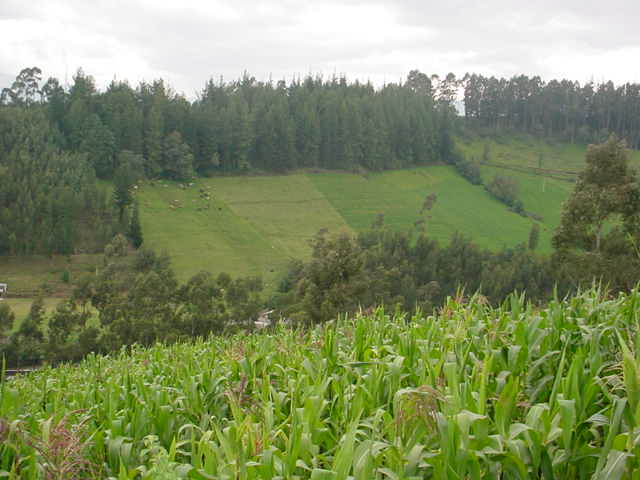 TASA DE INTERÉS          INFLACIÓN
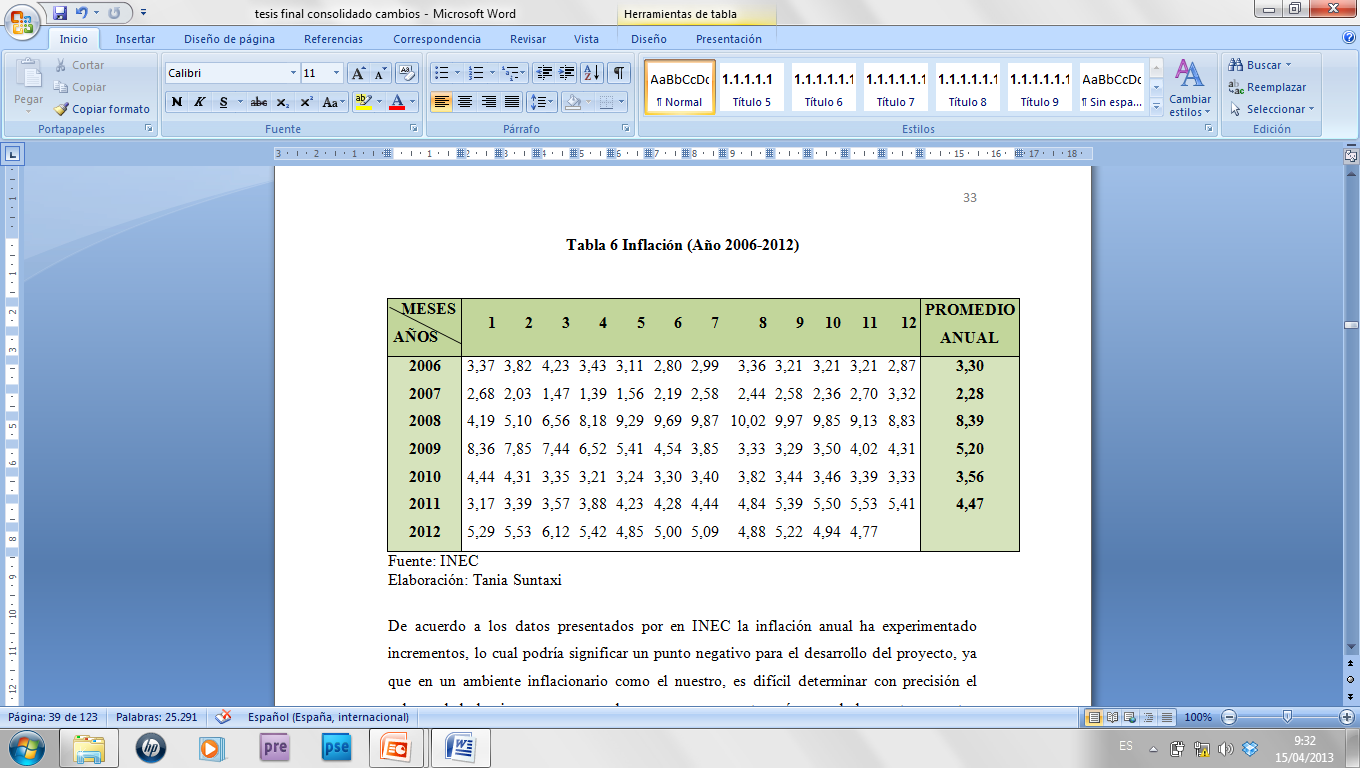 Fuente: 	B.C.E
Fuerzas Tecnológicas

Fuerzas Políticas y Legales
 Fuerzas Políticas 
 Fuerzas Legales
Fuerzas Sociales
Fuerzas Demográficas
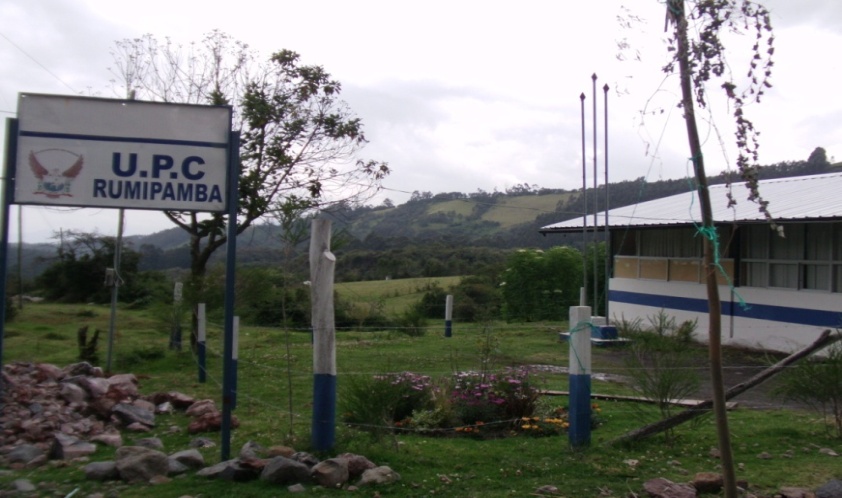 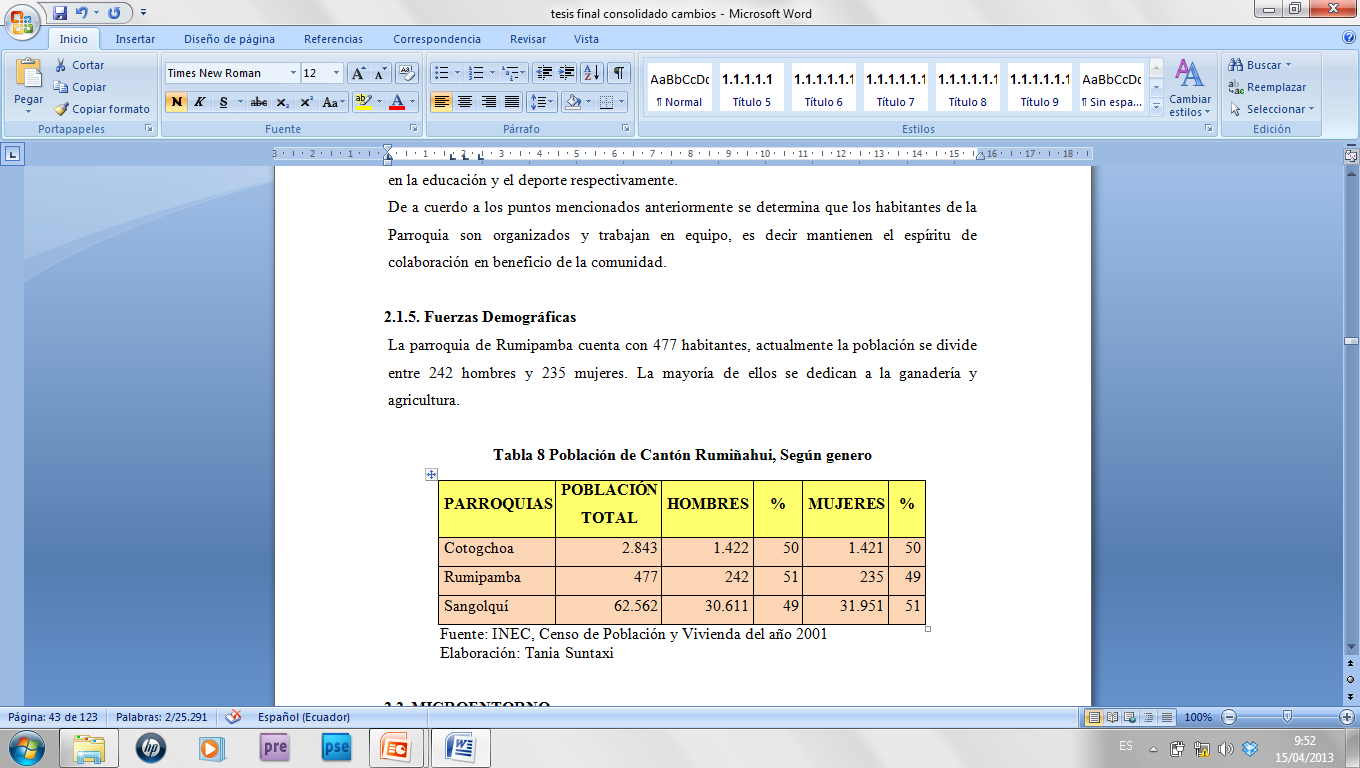 MICROENTORNO
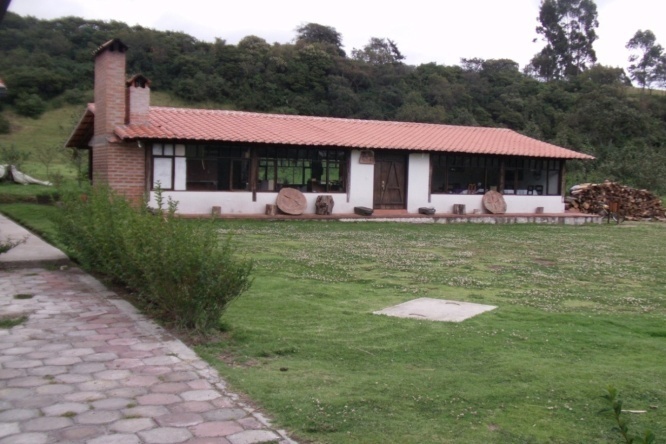 Clientes Internos
Clientes Externos
Intermediarios Comerciales
La Competencia
Hosterías en la Parroquia de Rumipamba
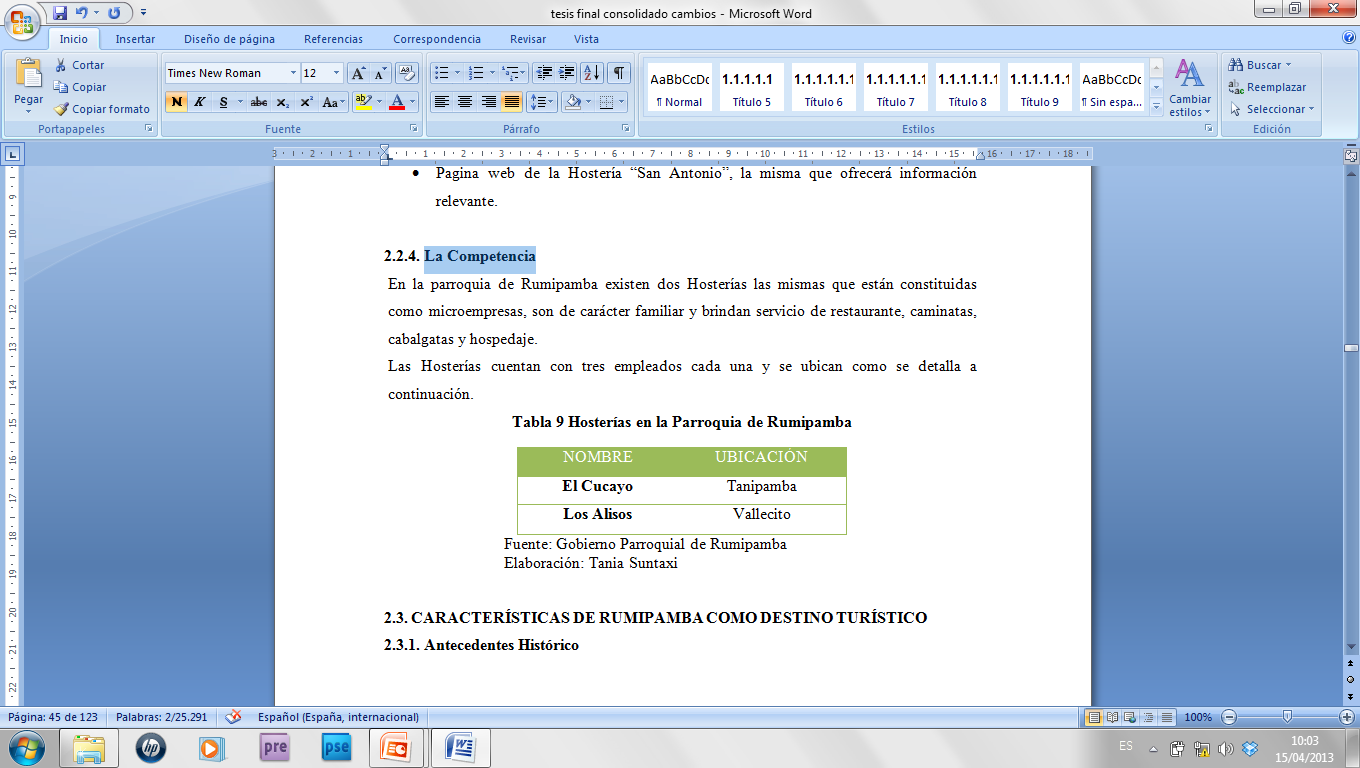 CARACTERÍSTICAS DE RUMIPAMBA COMO DESTINO TURÍSTICO
Antecedentes Histórico
Etimología
Límites
Barrios
Principales Vías de Acceso
Clima y Temperatura
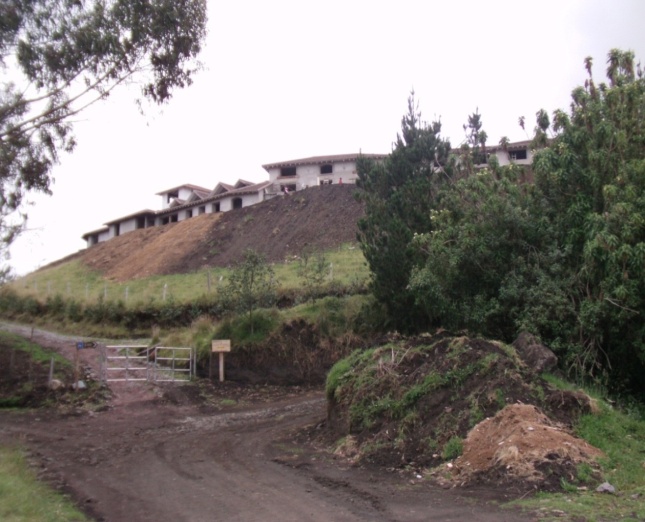 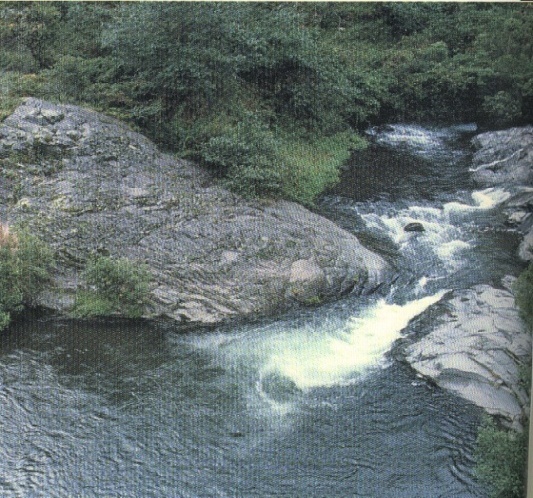 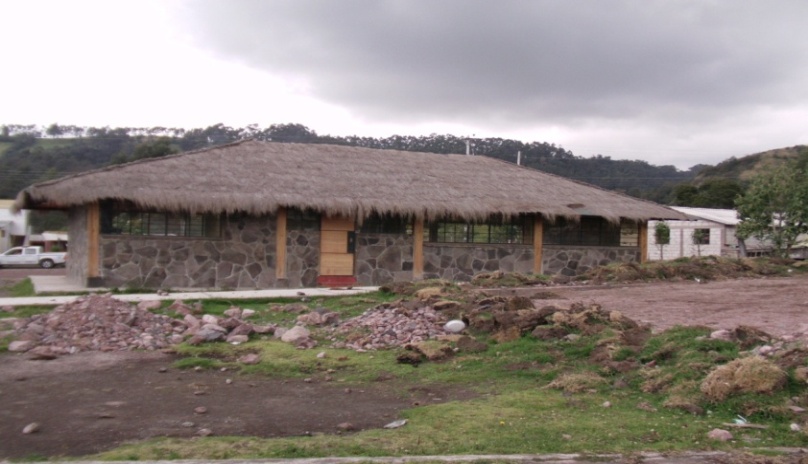 Inventario de los atractivos turísticos
Montañas
Ríos
Cascadas
Lugares de Pesca
Senderos Ecológicos
Capillas
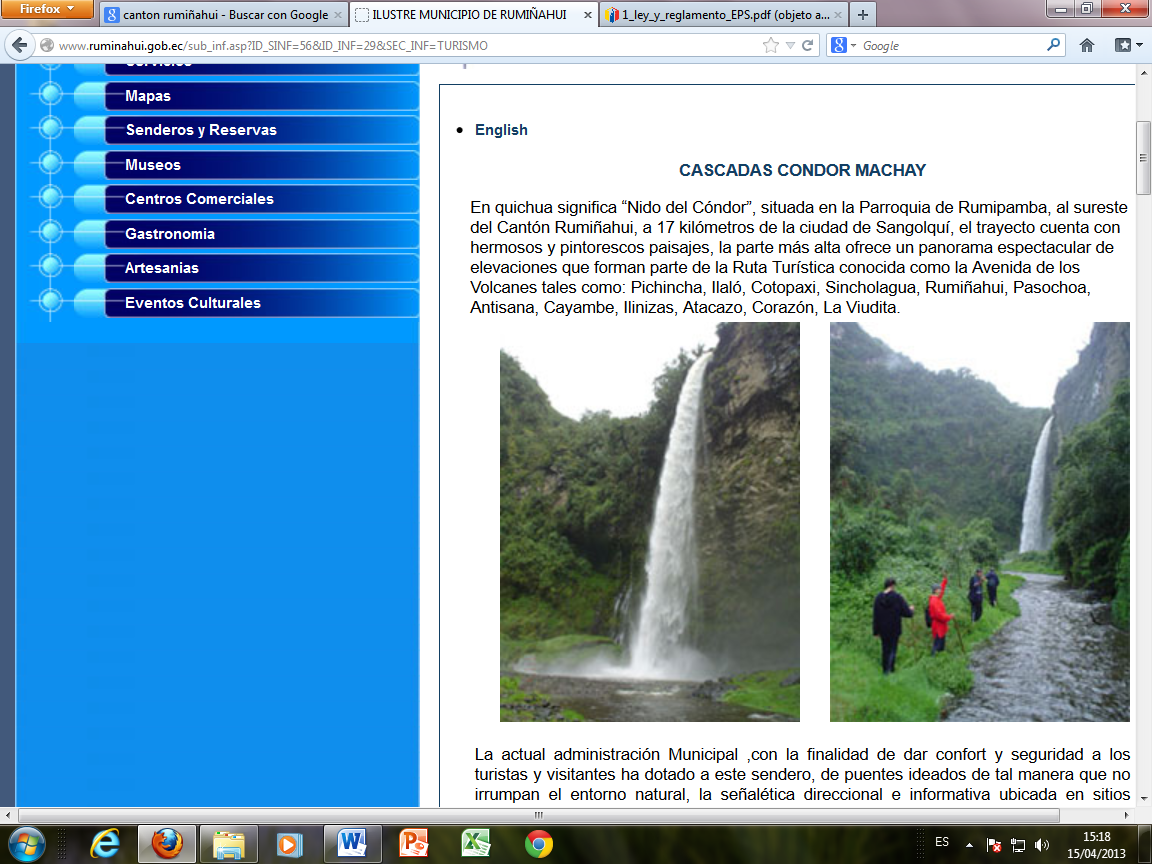 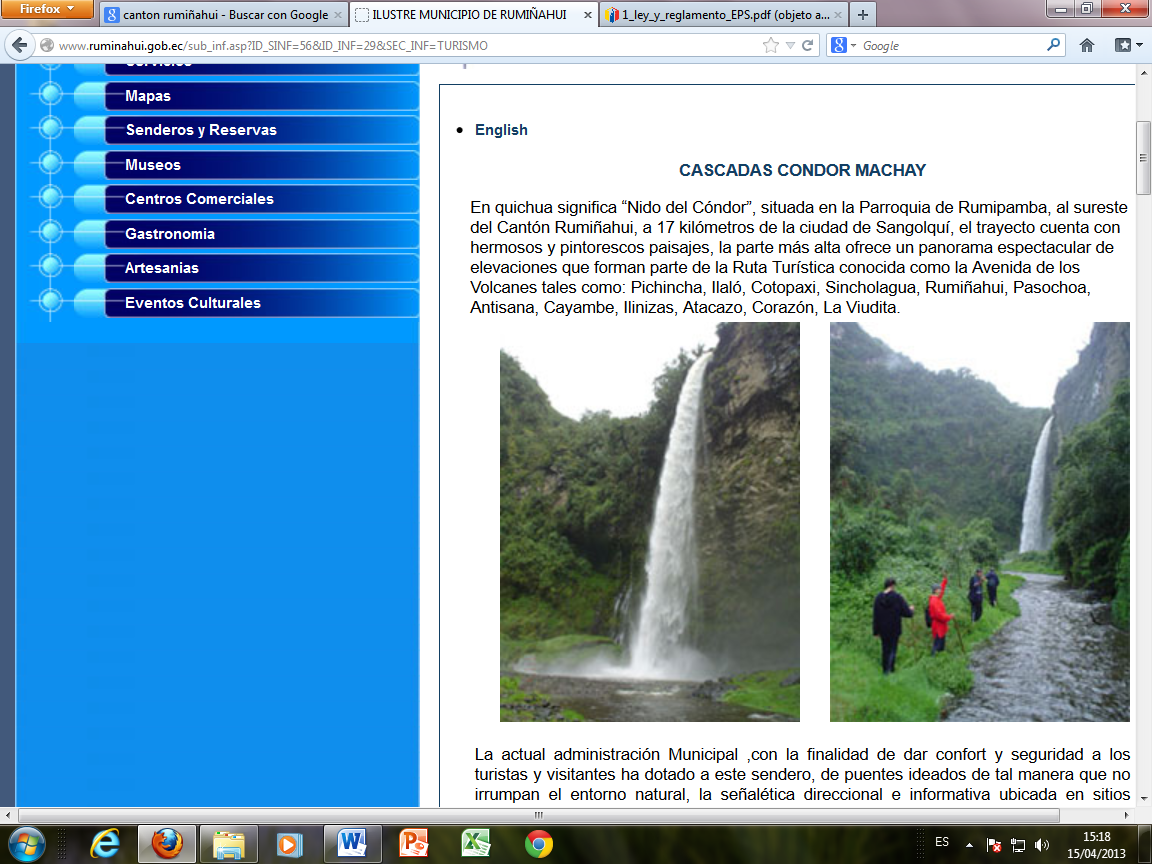 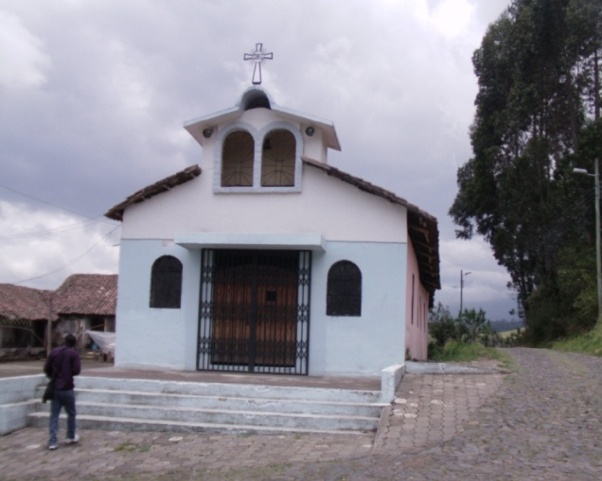 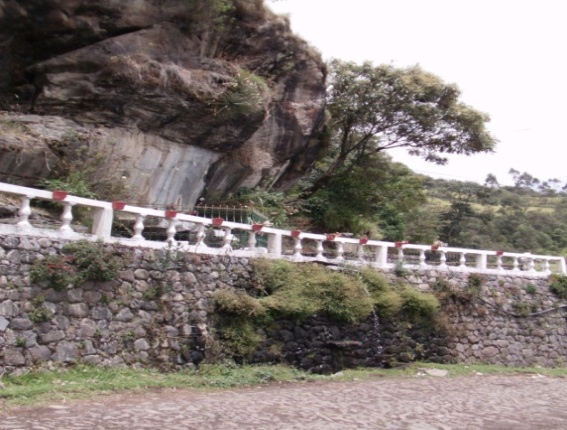 ESTUDIO DE MERCADO
DEFINICIÓN DE LOS SERVICIOS DE LA HOSTERÍA “SAN ANTONIO”
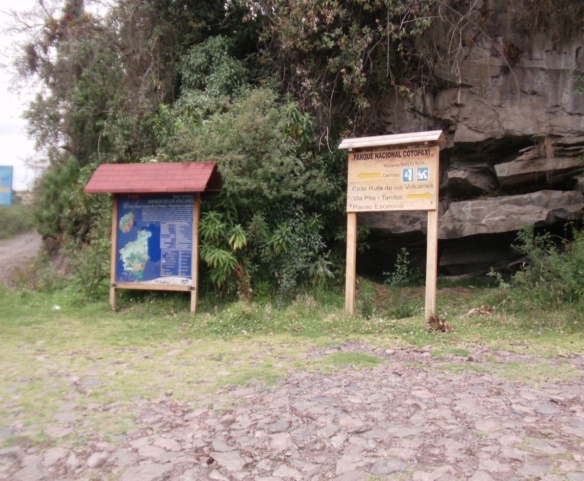 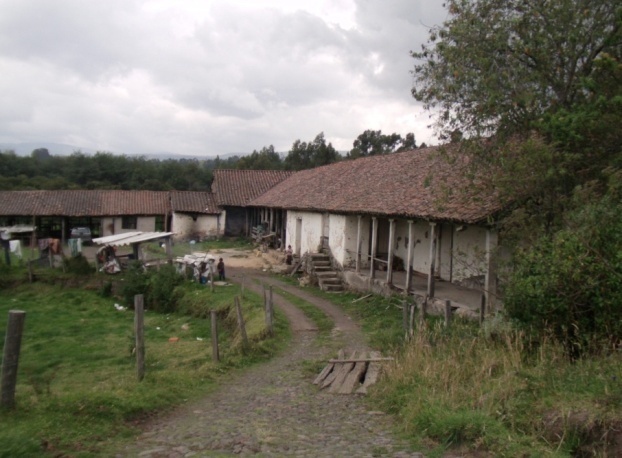 Análisis de la demanda
Demanda Histórica y Demanda Proyectada
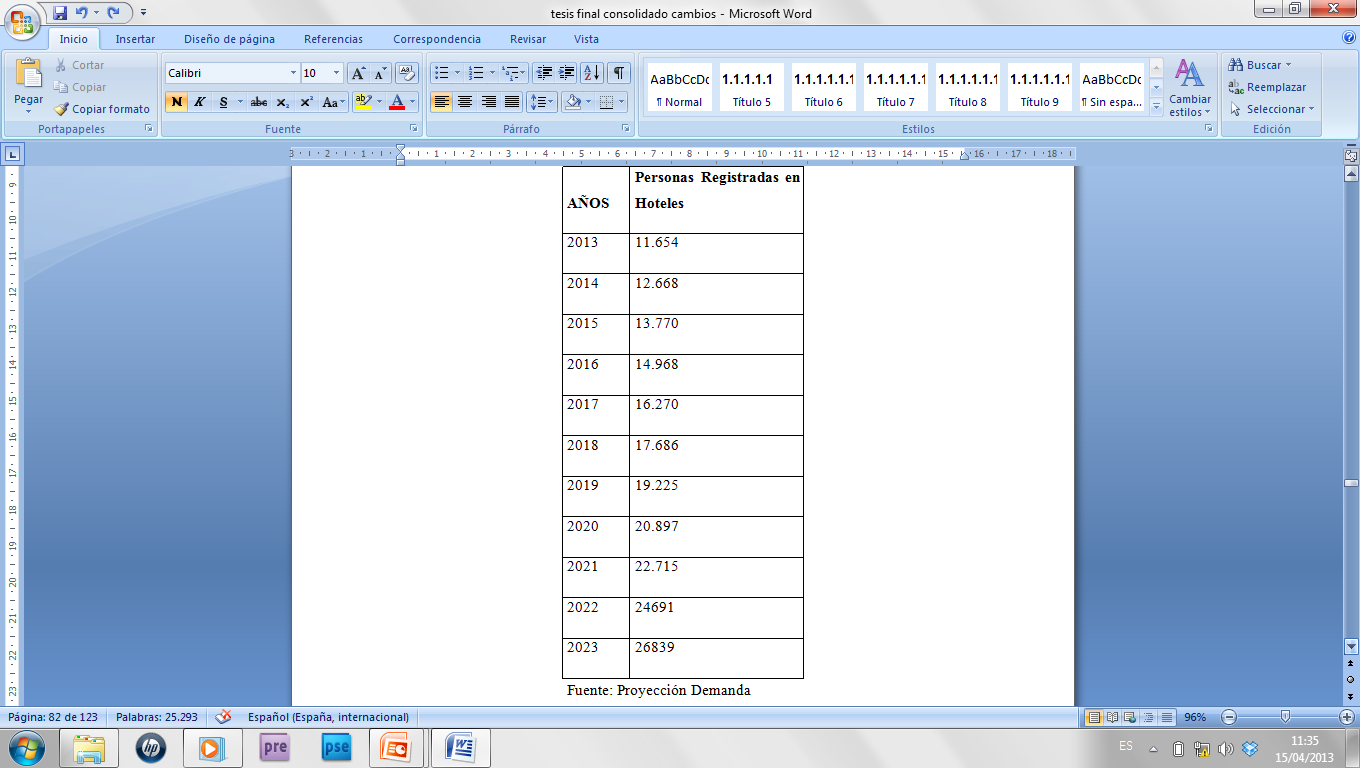 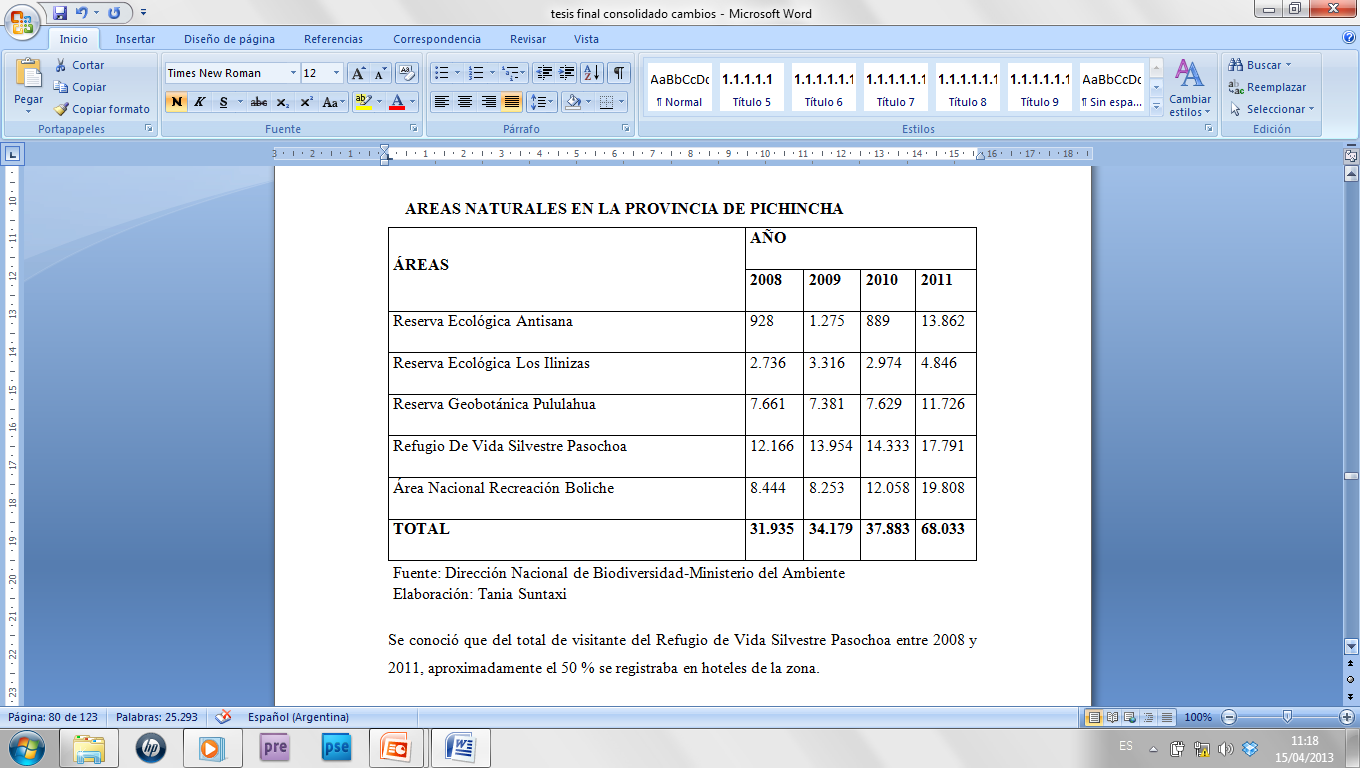 Análisis de la Oferta
Comportamiento histórico 
de la oferta
Oferta Proyectada
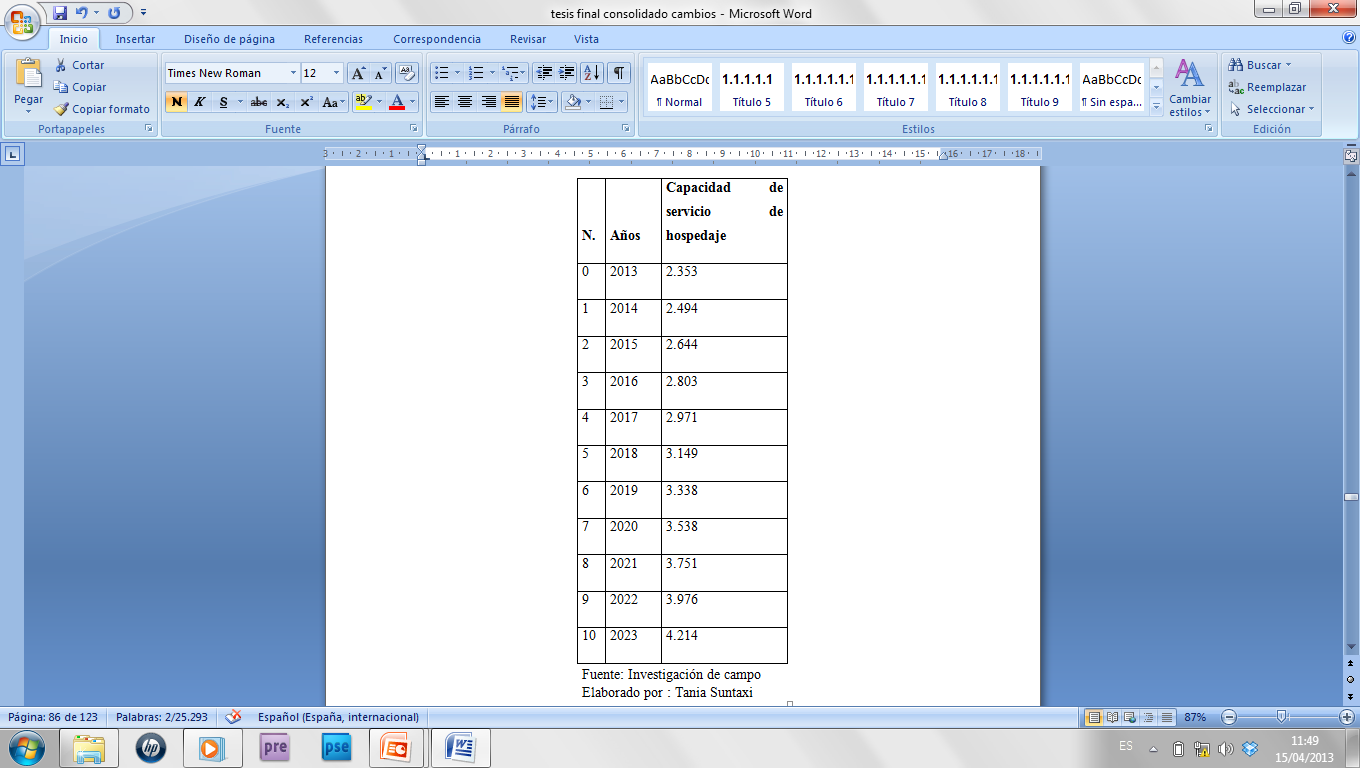 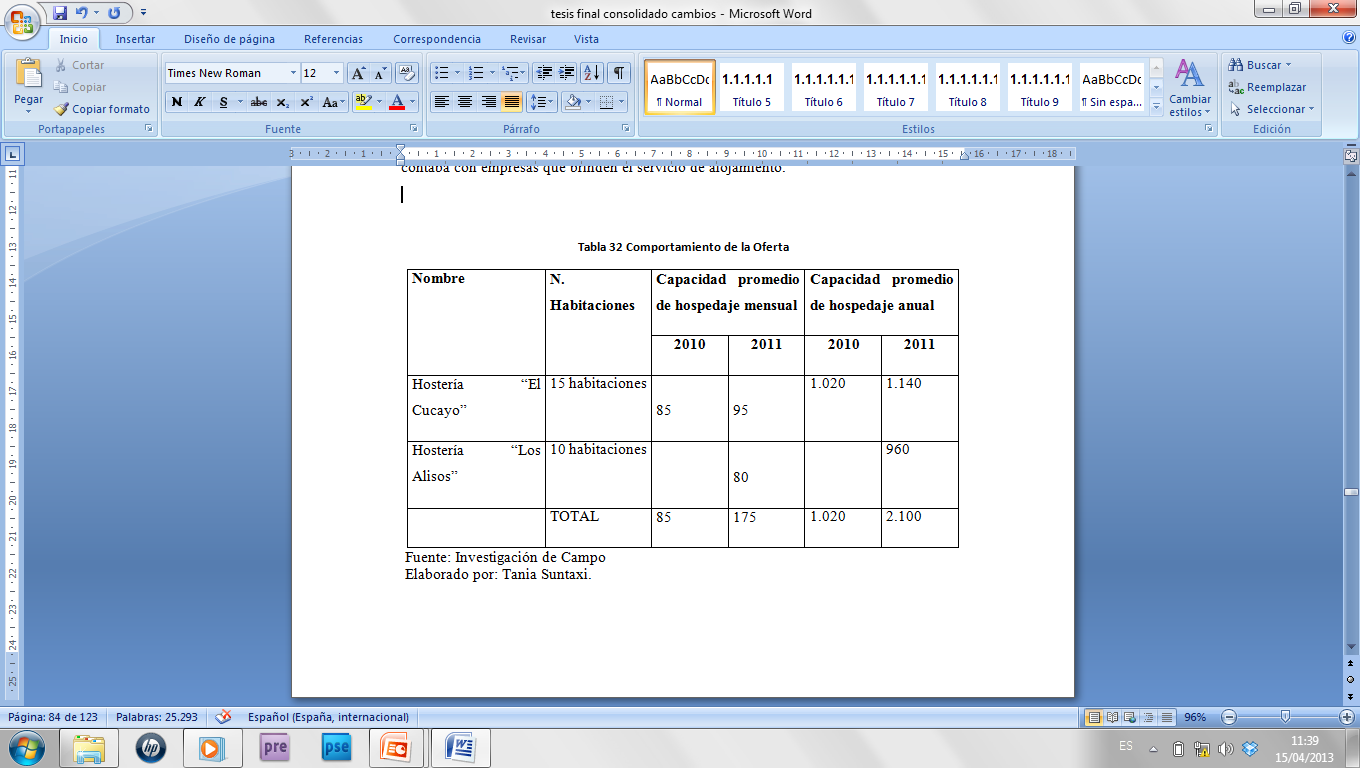 Determinación de la demanda insatisfecha
Calculo de la demanda insatisfecha
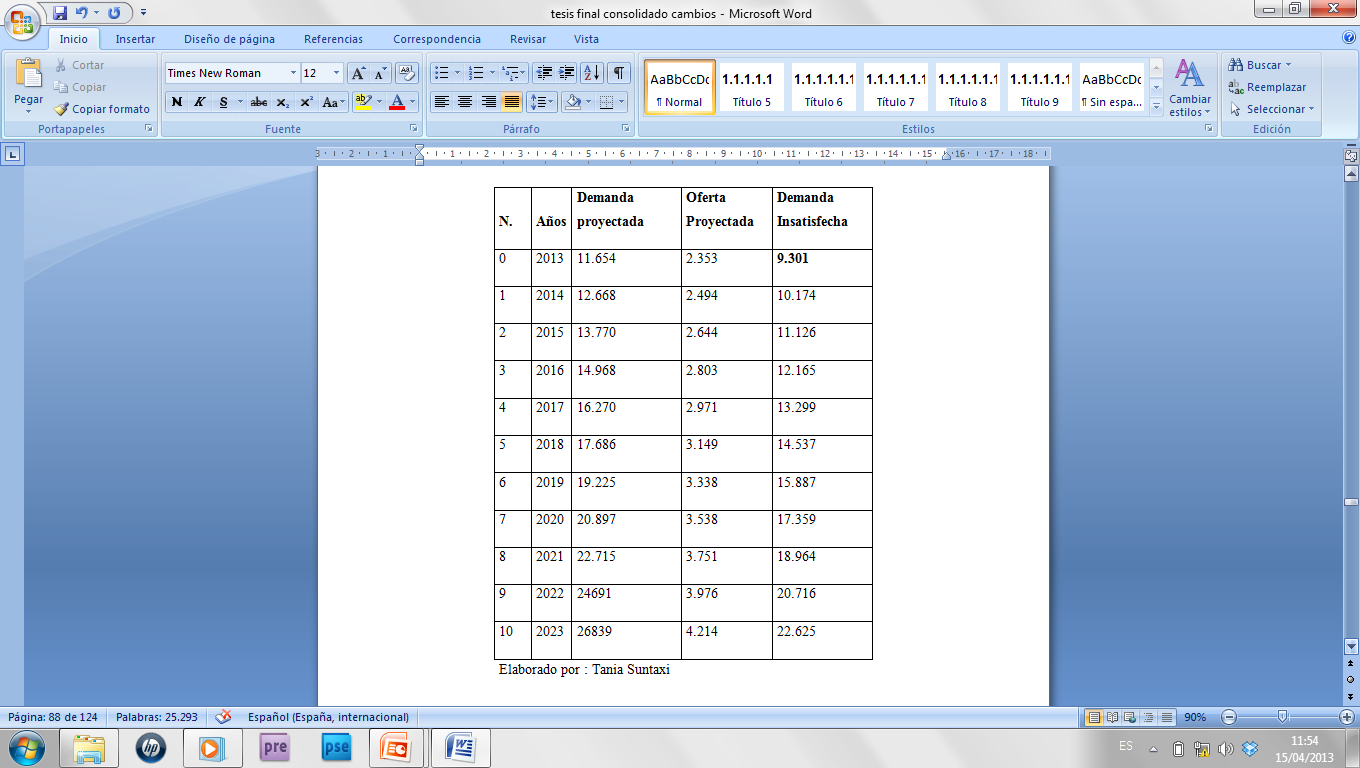 Microlocalización
ESTUDIO TÉCNICO
LOCALIZACIÓN DEL PROYECTO
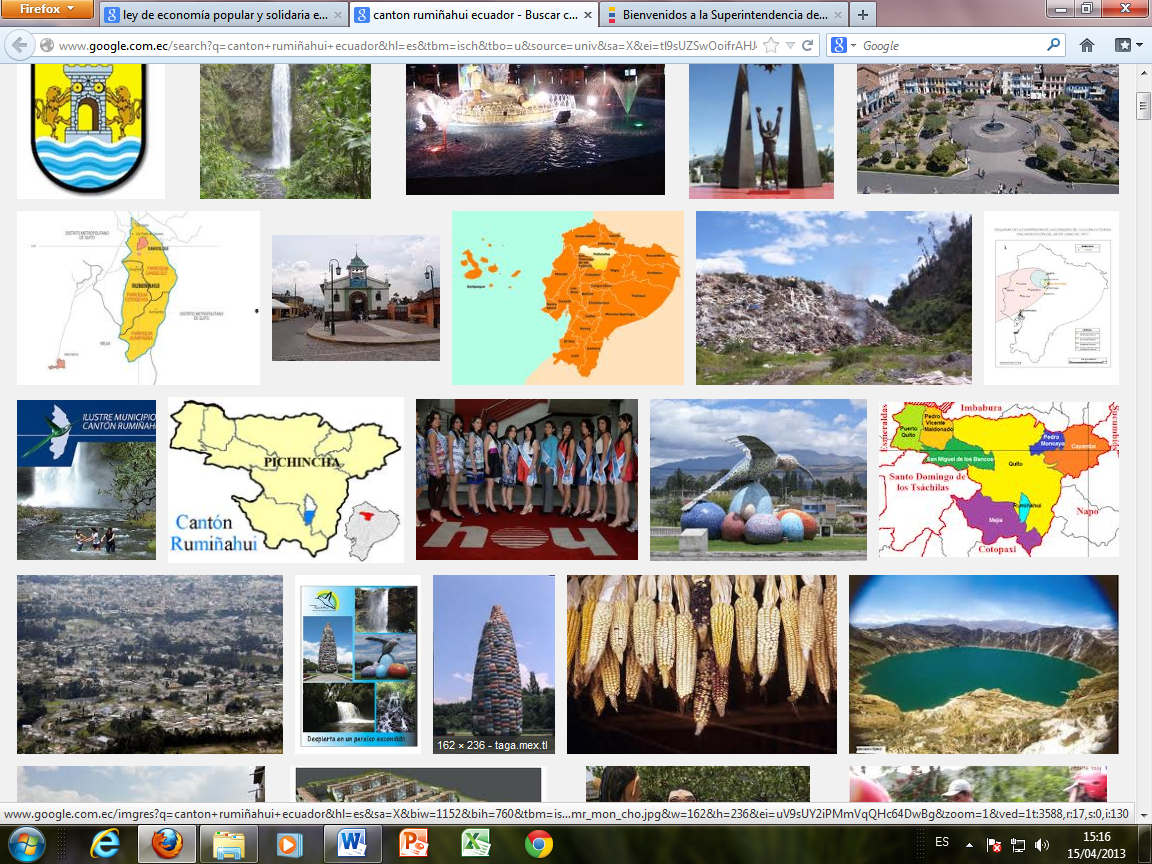 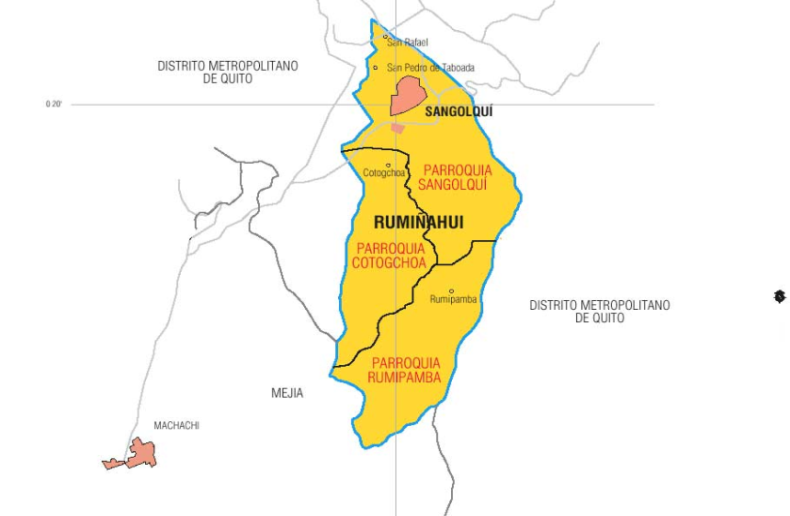 ESTUDIO TÉCNICO
TAMAÑO DEL PROYECTO
Estructura Organizacional
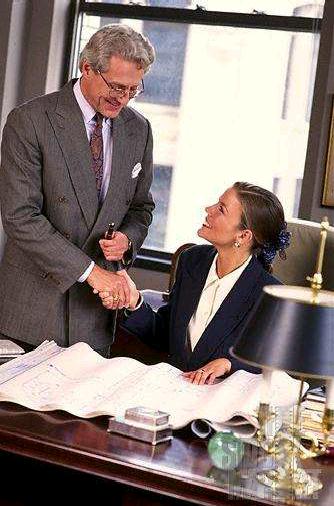 ESTUDIO FINANCIERO
Inversiones
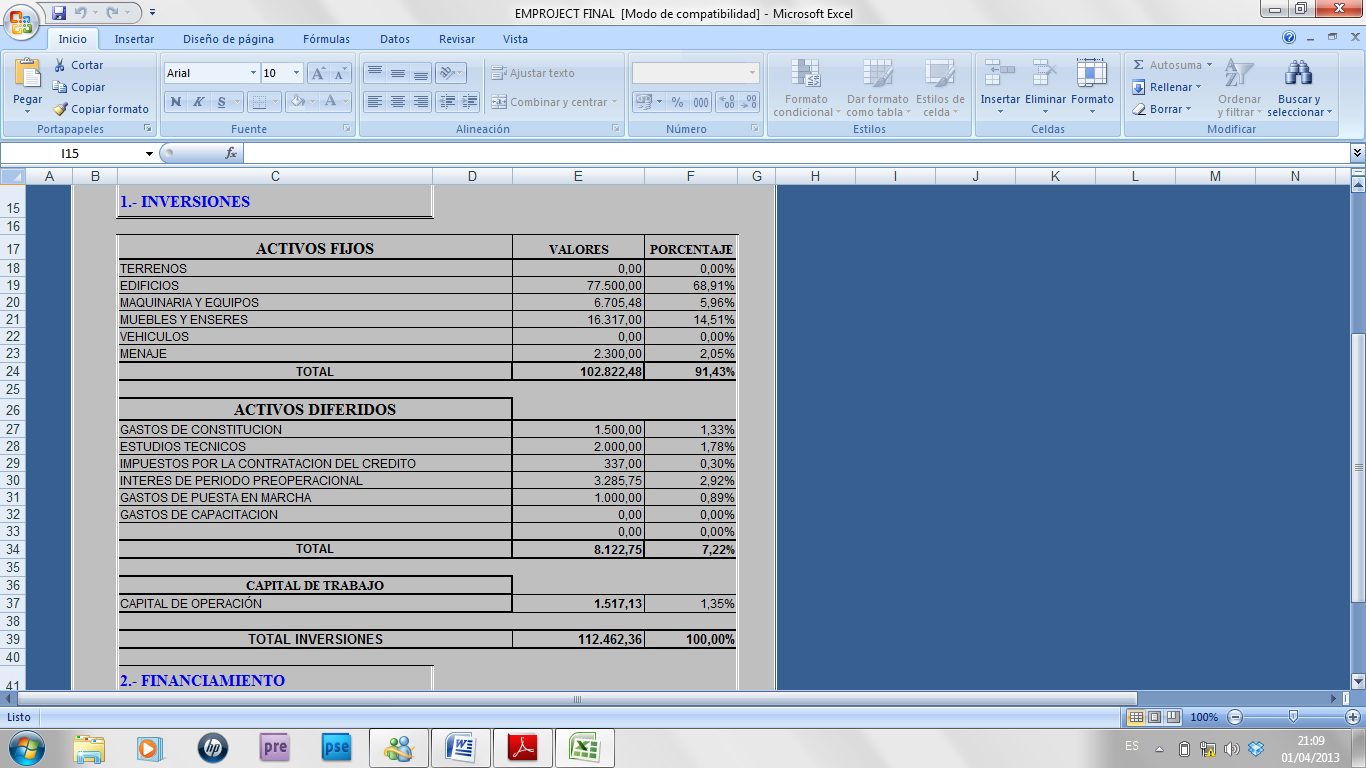 Estructura del financiamiento
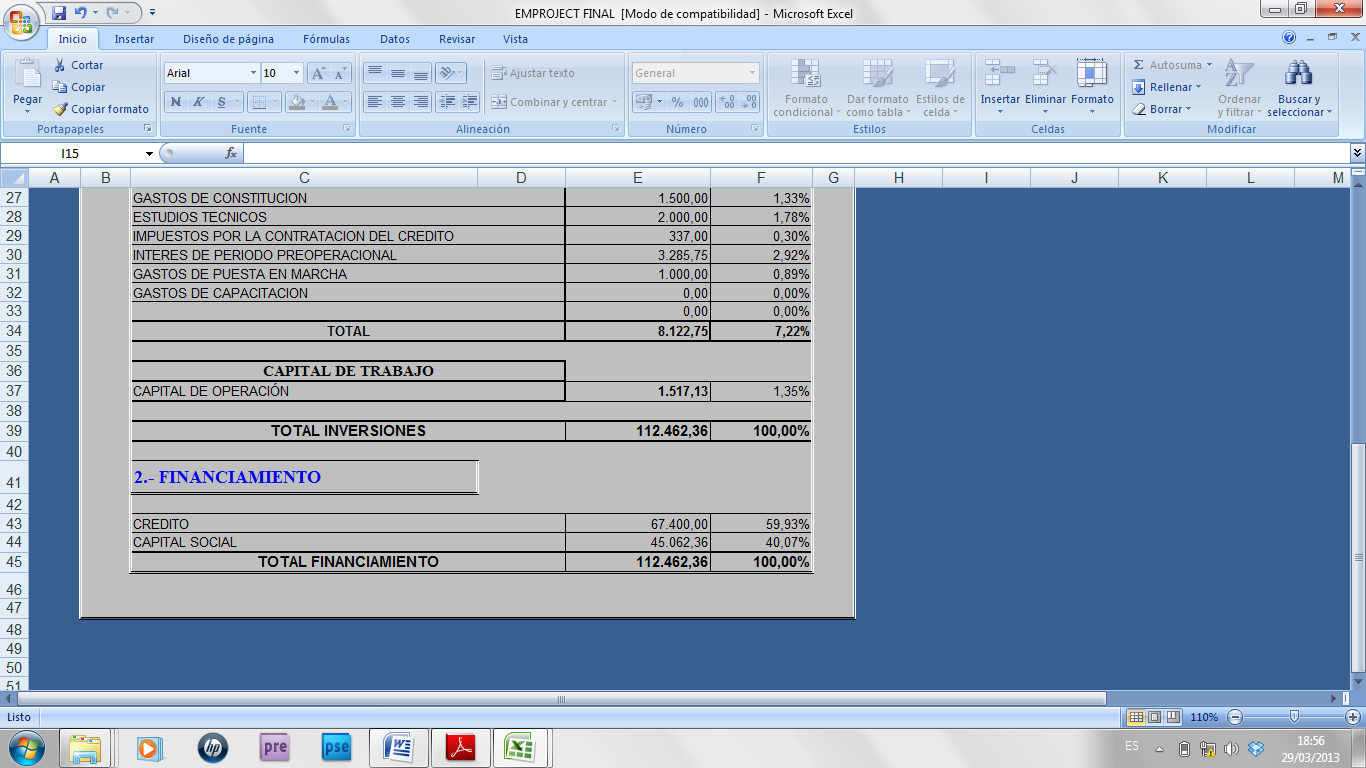 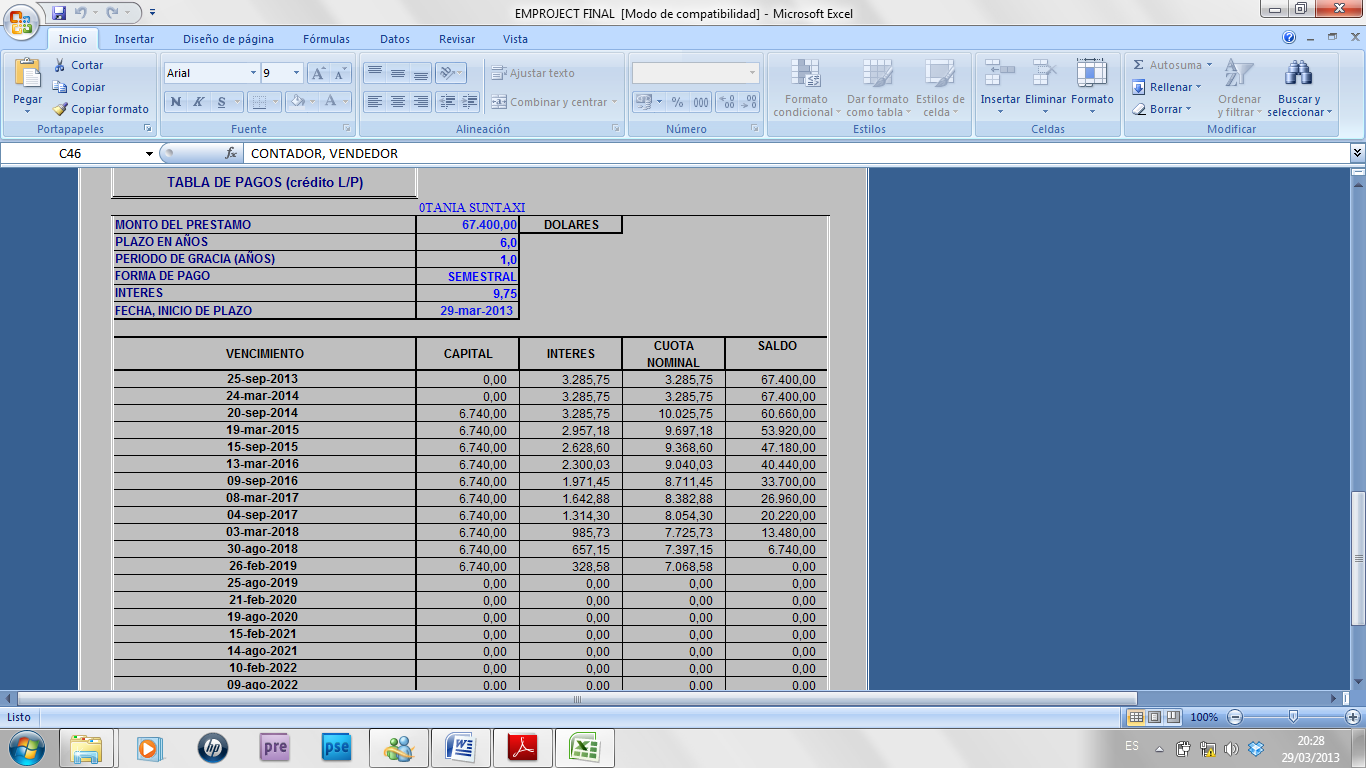 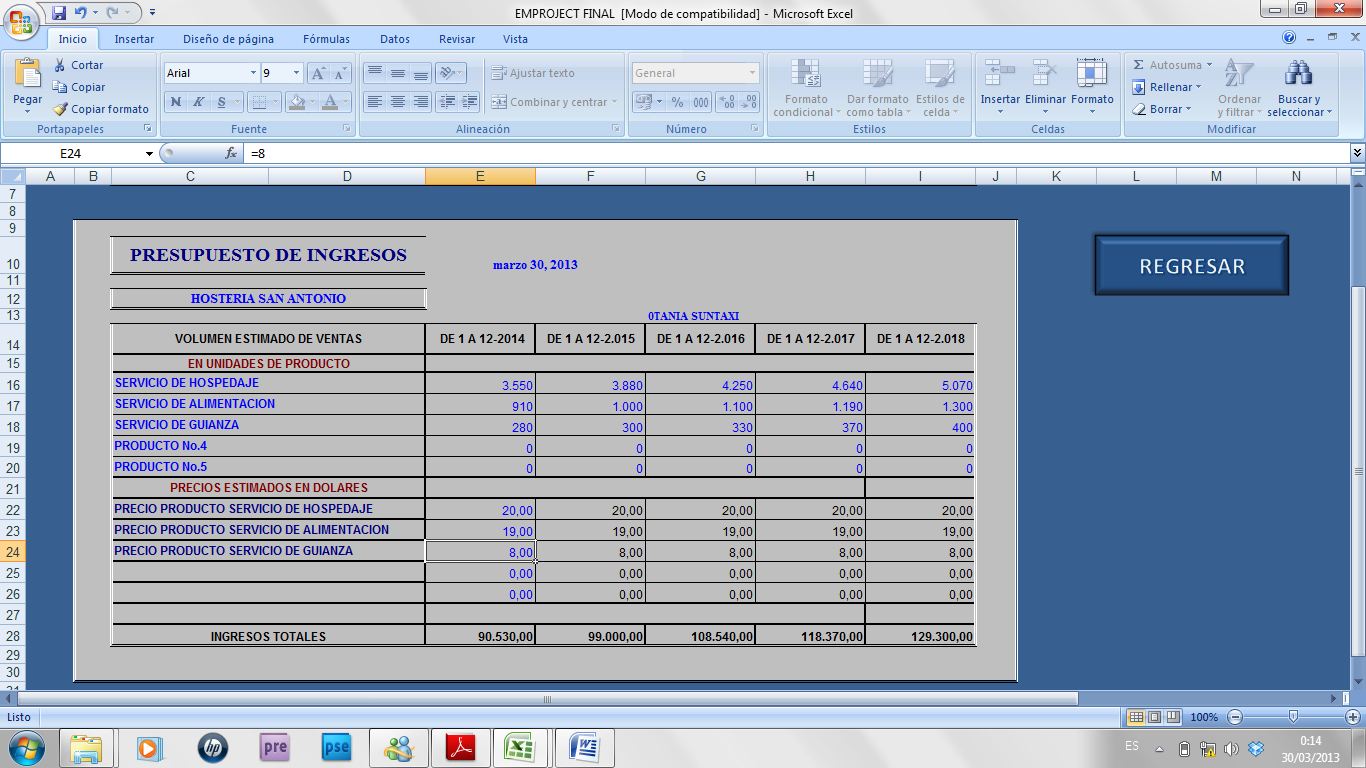 Estado de Perdidas y Ganancias
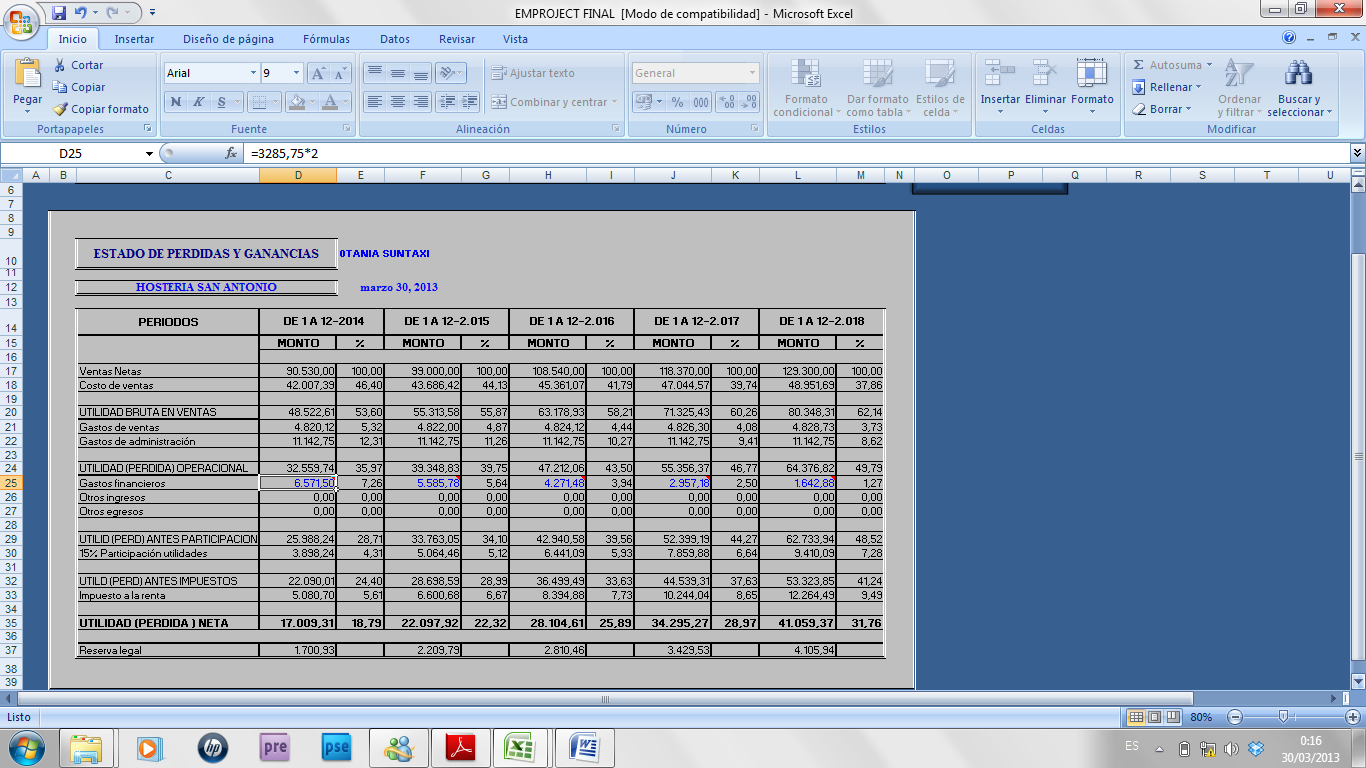 Flujo de Caja
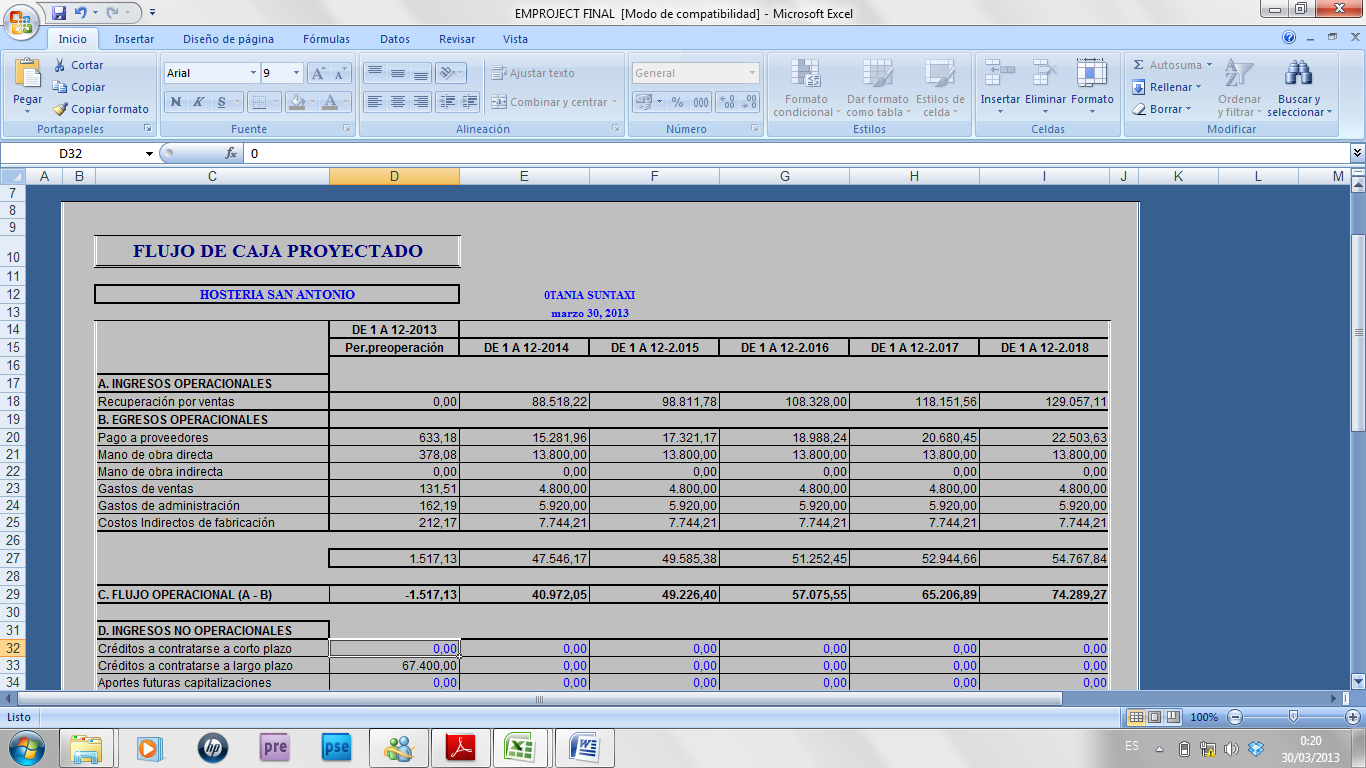 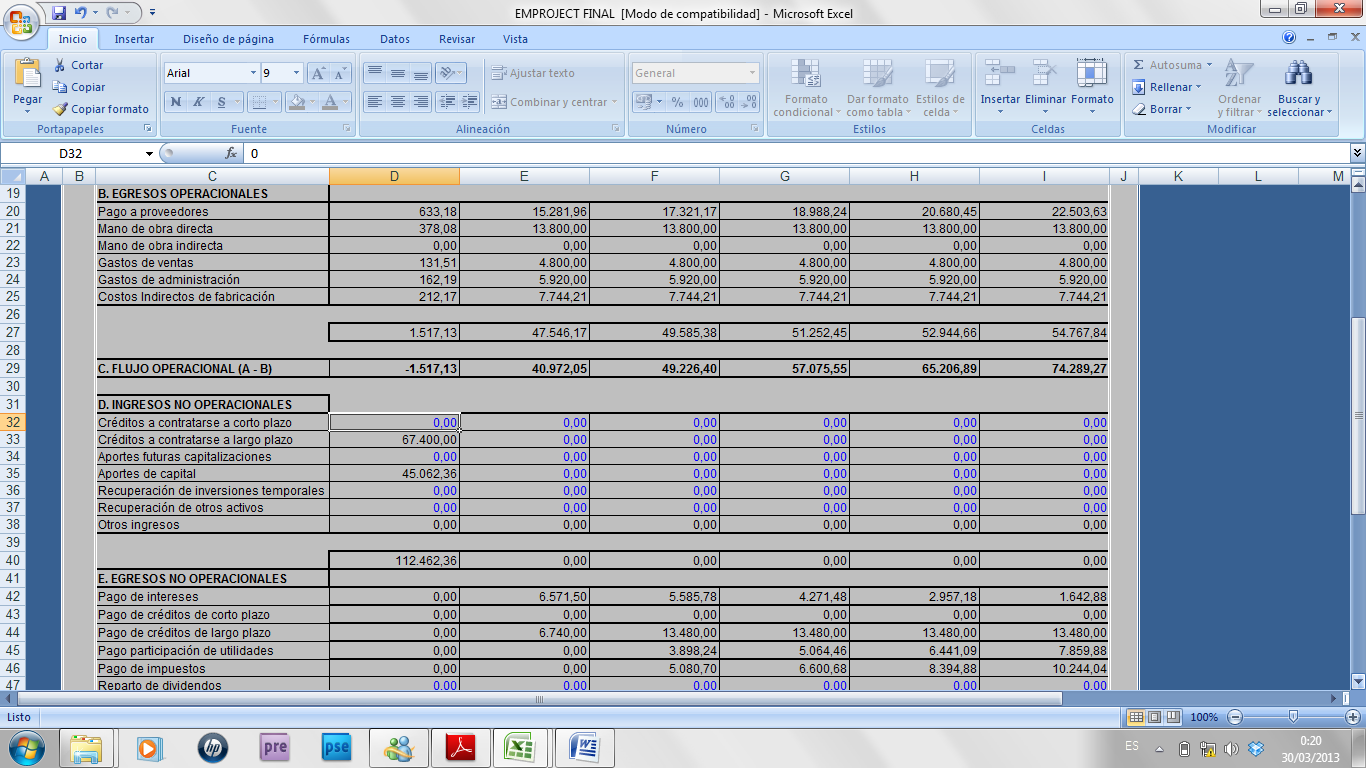 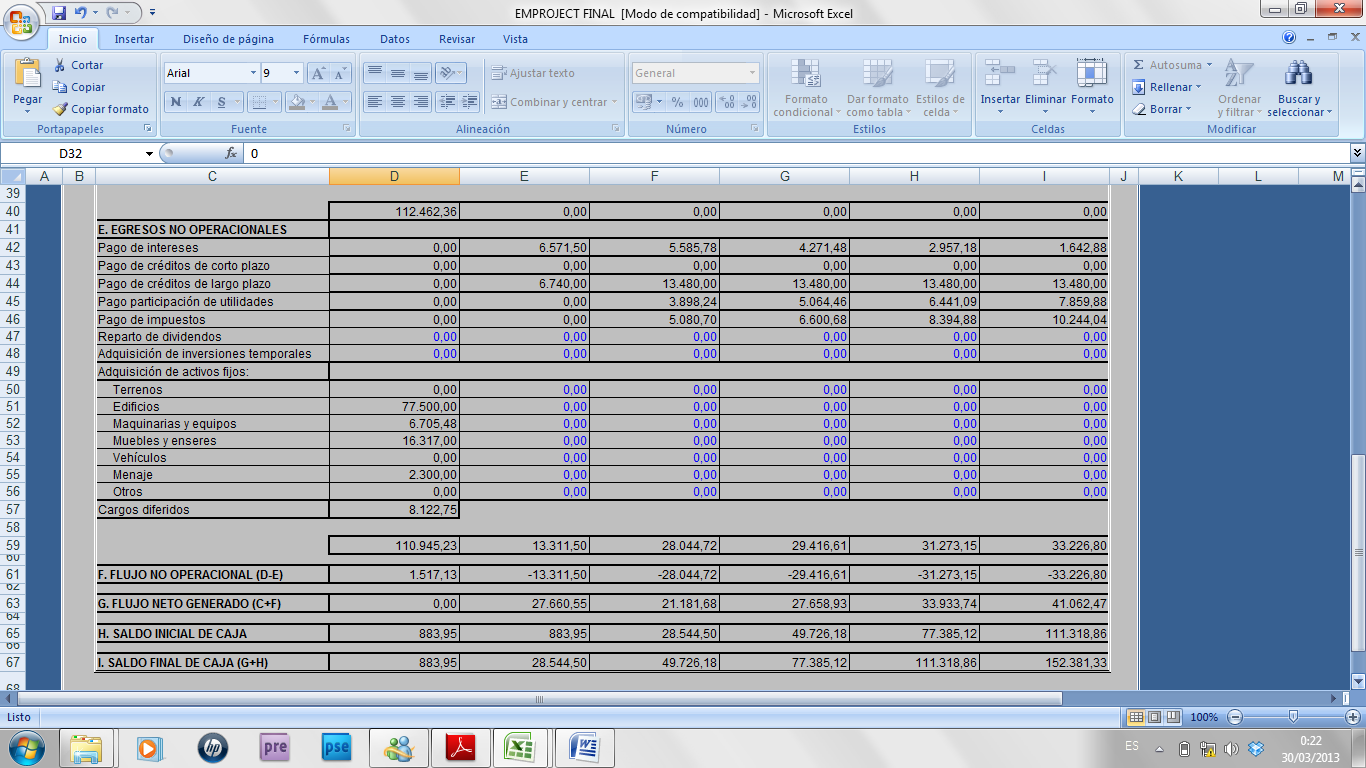 Balance General
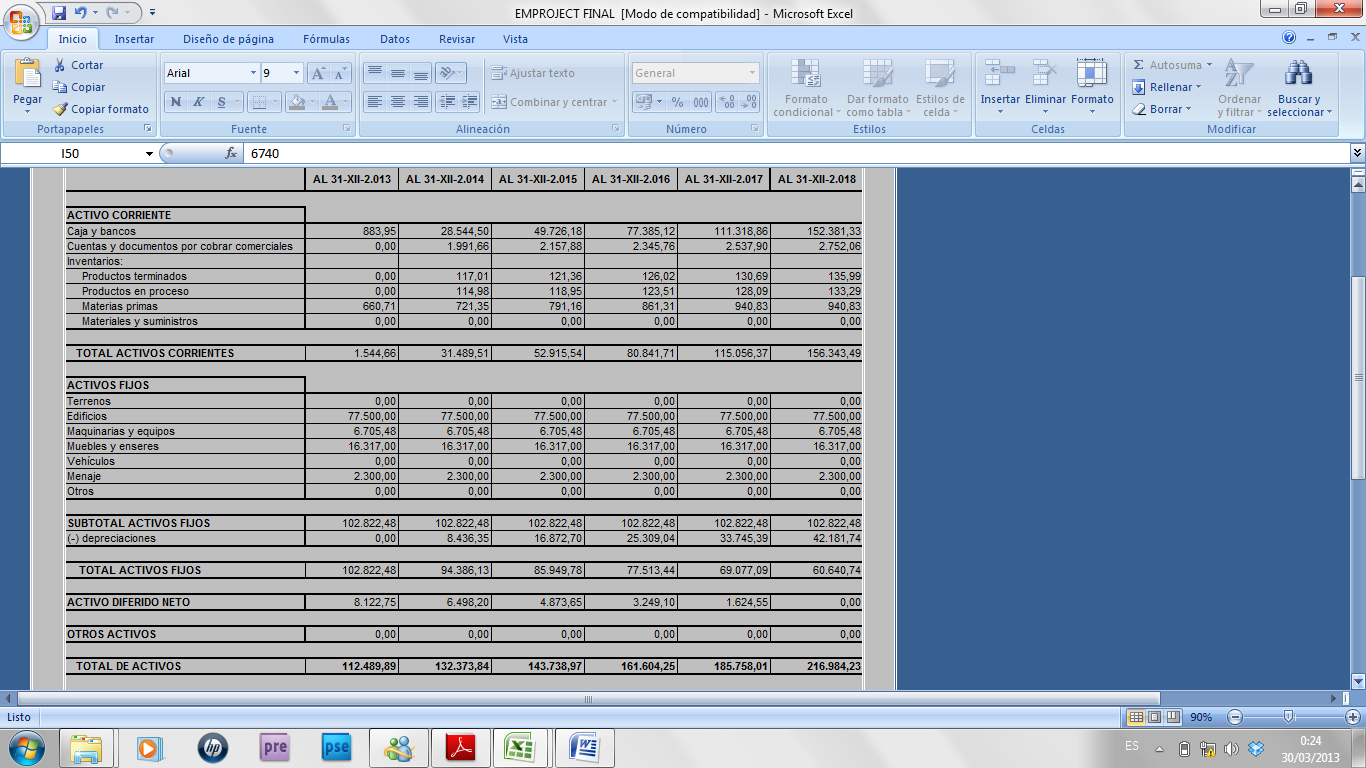 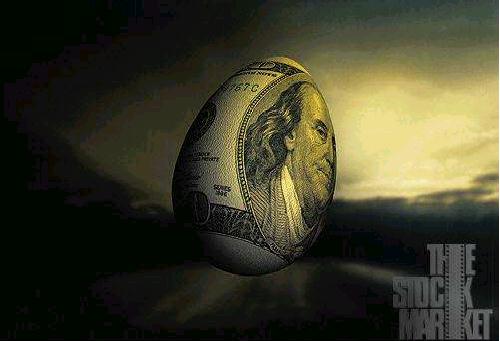 EVALUAClÓN FINANCIERA
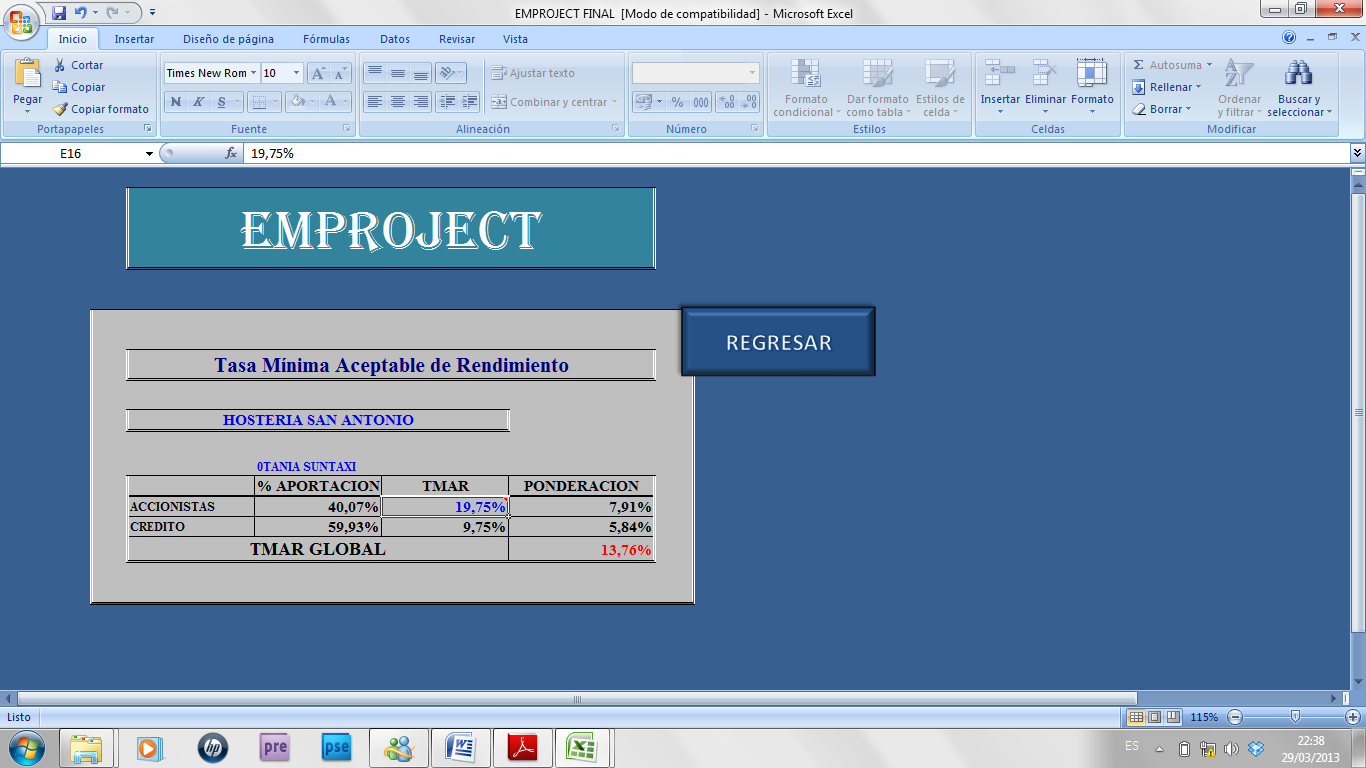 Resumen Criterios de Evaluación
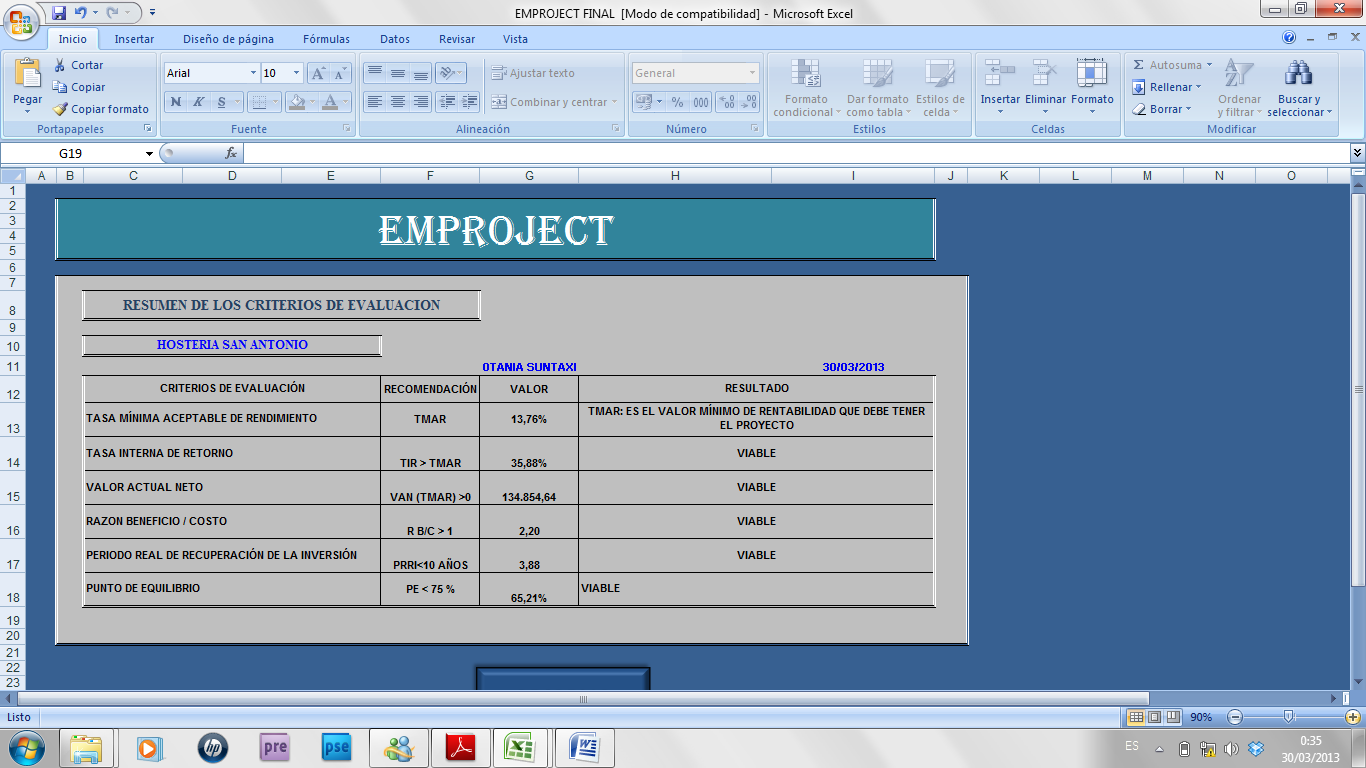 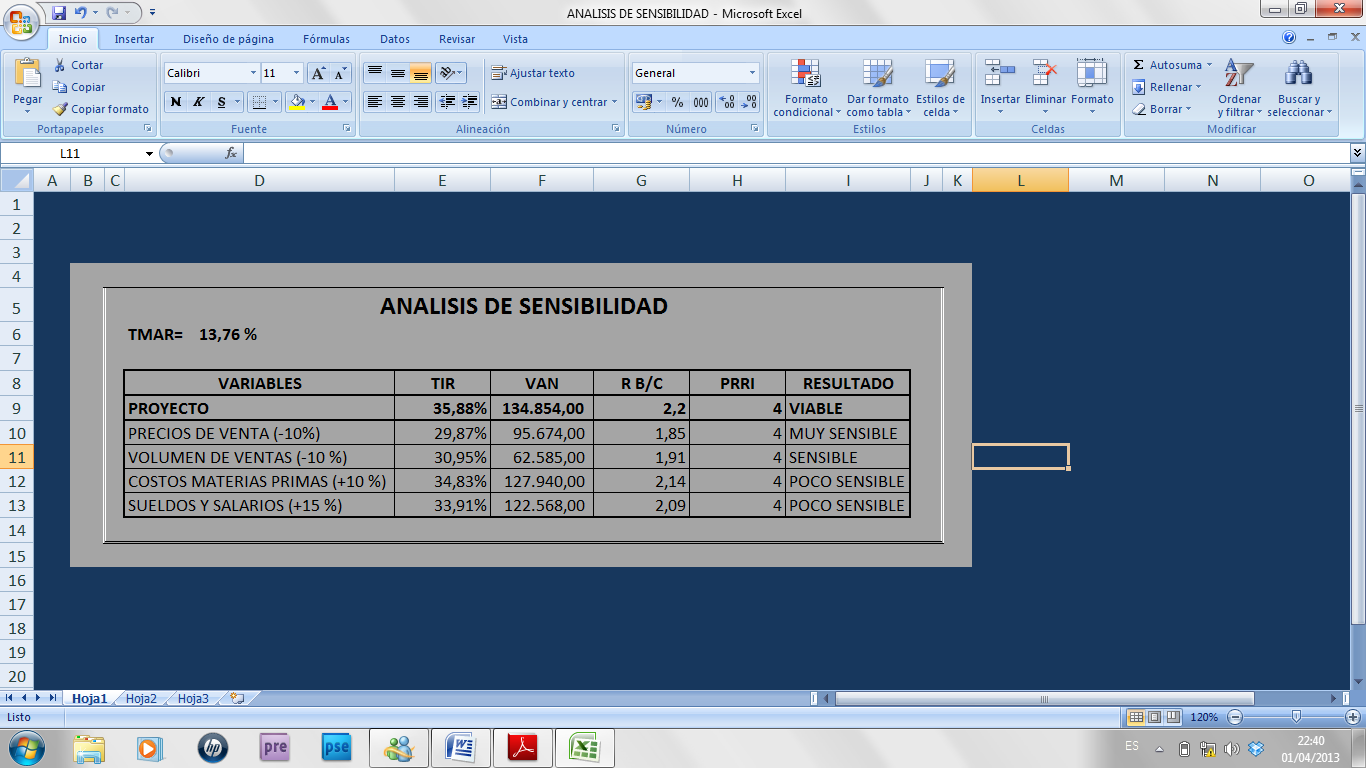 Estrategias  para evitar la baja de Precios
 Postventa
 Atención
 Promoción
 Charlas
Conclusiones

Recomendaciones